Figure 6. Experiment 2 — activation maps. (A) Two color map contrasting the 4 Hz with the 1 Hz condition. ...
Cereb Cortex, Volume 14, Issue 5, May 2004, Pages 575–585, https://doi.org/10.1093/cercor/bhh019
The content of this slide may be subject to copyright: please see the slide notes for details.
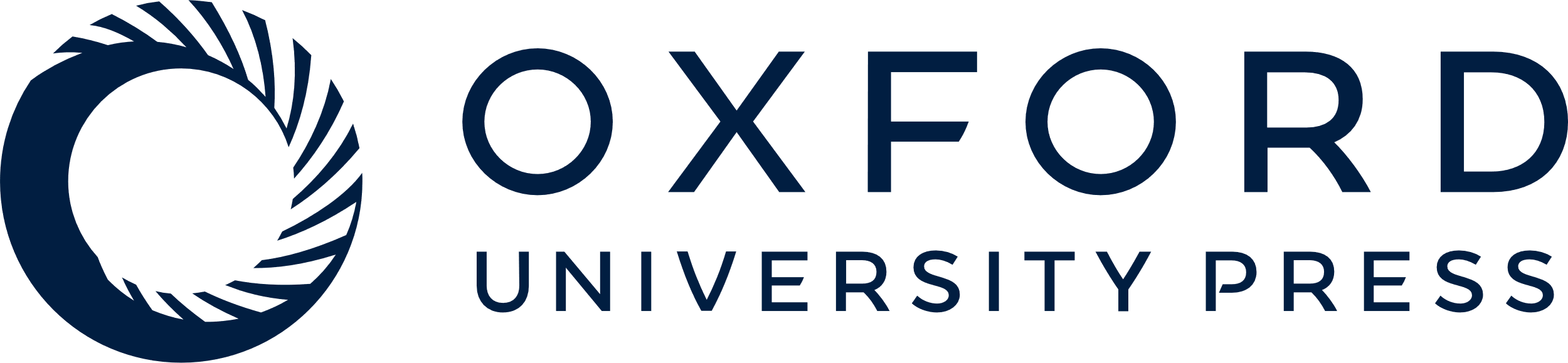 [Speaker Notes: Figure 6. Experiment 2 — activation maps. (A) Two color map contrasting the 4 Hz with the 1 Hz condition. Visual activation was mapped [P < 10–3 in both n = 1 (left panel) and n = 8 (right panel)] and color coded according to the same conventions as the map in Figure 3B. (B) Superposition of 4 versus 1 Hz contrast onto visual activation. As in Figure 3C, the red voxels represent the visual activation map and the blue voxels represent the 4 Hz versus 1 Hz conditions activation map. Purple voxels represent the overlap between both maps. Abbreviations as in Figure 4. Note that here too, occipito-temporal cortex showed a higher similarity between the 4 and 1 Hz activations.


Unless provided in the caption above, the following copyright applies to the content of this slide:]